Externa GIS-resurser från SGI 
(inkl. Geoteknisk Sektortsportal)
Mats Öberg, SGI
7 nov 2013, Lst E, Linköping
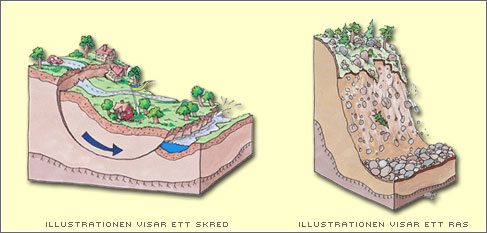 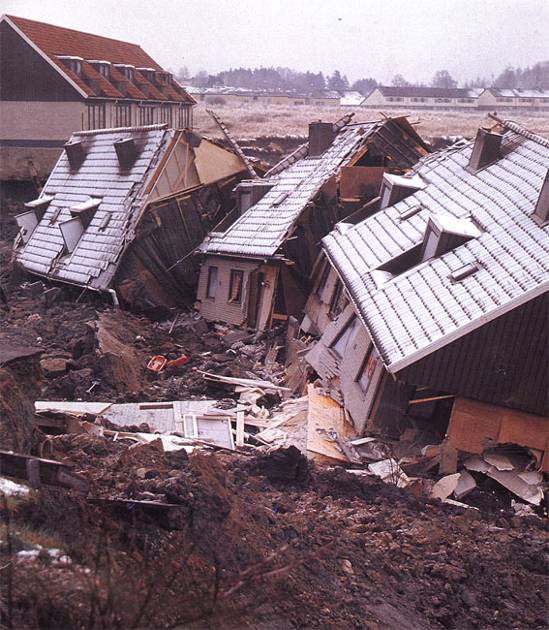 Påverkansfaktorer för skred och ras
Jordartgeologi och topografi/geometri (lutning) är två viktiga parametrar för att bedöma förutsättningar för skred. Skredriskkartering/analys (sannolikheten för och konsekvensen av ett skred) är däremot mer omfattande.
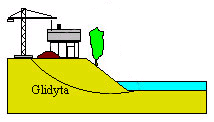 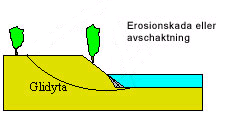 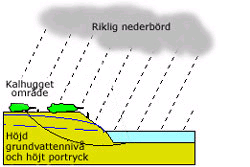 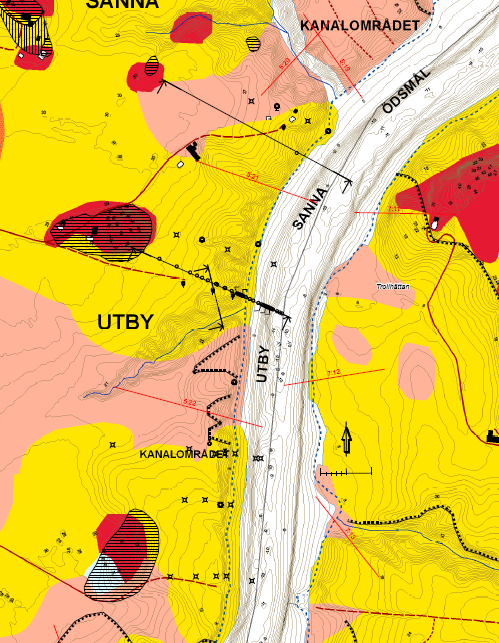 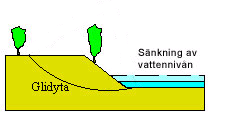 Topografi/geometri (på land och i vatten)
Geologi, lagerföljder (lösa jordar som silt och lera)
Hydrologi
Mekanik – pådrivande och mothållande krafter
(vilka t ex ändras vid bebyggelse resp. ändrade vattennivåer)
Erosion – befintliga och ändrade flöden i älven påverkar topografi/ geometri på lång sikt….
Nederbörd – kan öka grundvatten/portrycket i jordlagren (silt/lera)
Skredriskanalys är ett 3D problem och GIS/data-intensivt…
(där ett av de viktigare datakällorna är geotekniska borrningar)
Komponenter på http://gis.swedgeo.se
Skred- och erosionsdatabas

Utredningar: Naturolyckor, klimat och sårbarhet (Linda pratar mer om dessa)

Skredriskkartering Göta älv

Skredärr och terrängskuggning

Geoteknisk Sektorsportal (med inledning)
Demo
Geoteknisk Sektorsportal
Geoteknisk sektorportal – bakgrund
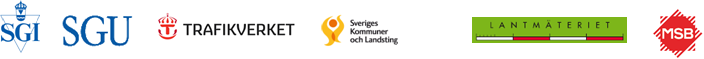 Det borras för ungefär 500 Mkr per år i Sverige, varav TRV står för hälften. Utförda borrningar redovisas i branschstandard- systemet Geosuite. 

Samla, digitalt arkivera och WMS-exponera ett stort antal borrningar och geotekniska undersökningsområden nationellt. Exponering sker på bl a geodata.se och i andra webb-applikationer. 

I ett utbyggt skede är nyttoeffekterna bl a lägre undersöknings- och markbyggnadskostnader. Räddningstjänstrelaterade tillämpningar.
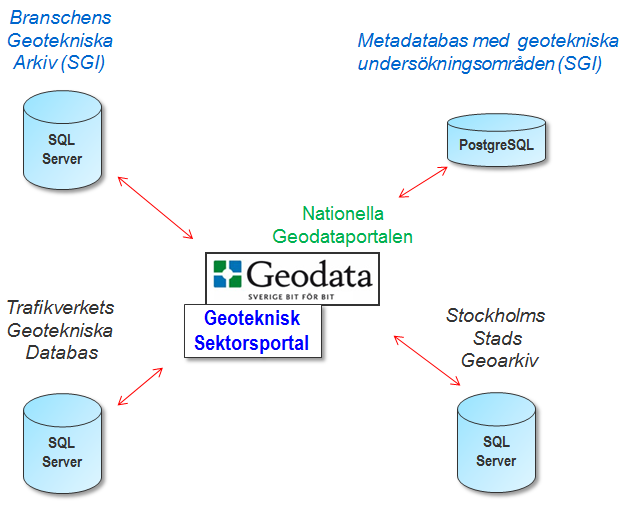 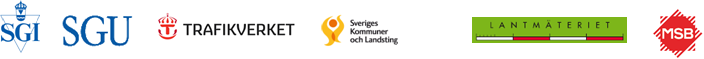 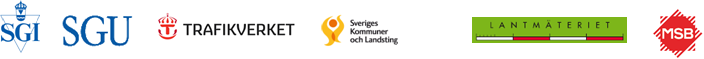 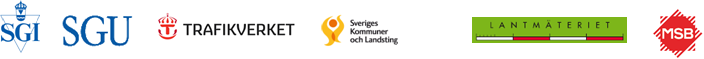 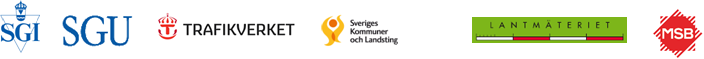 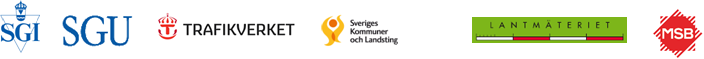 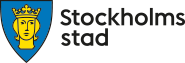 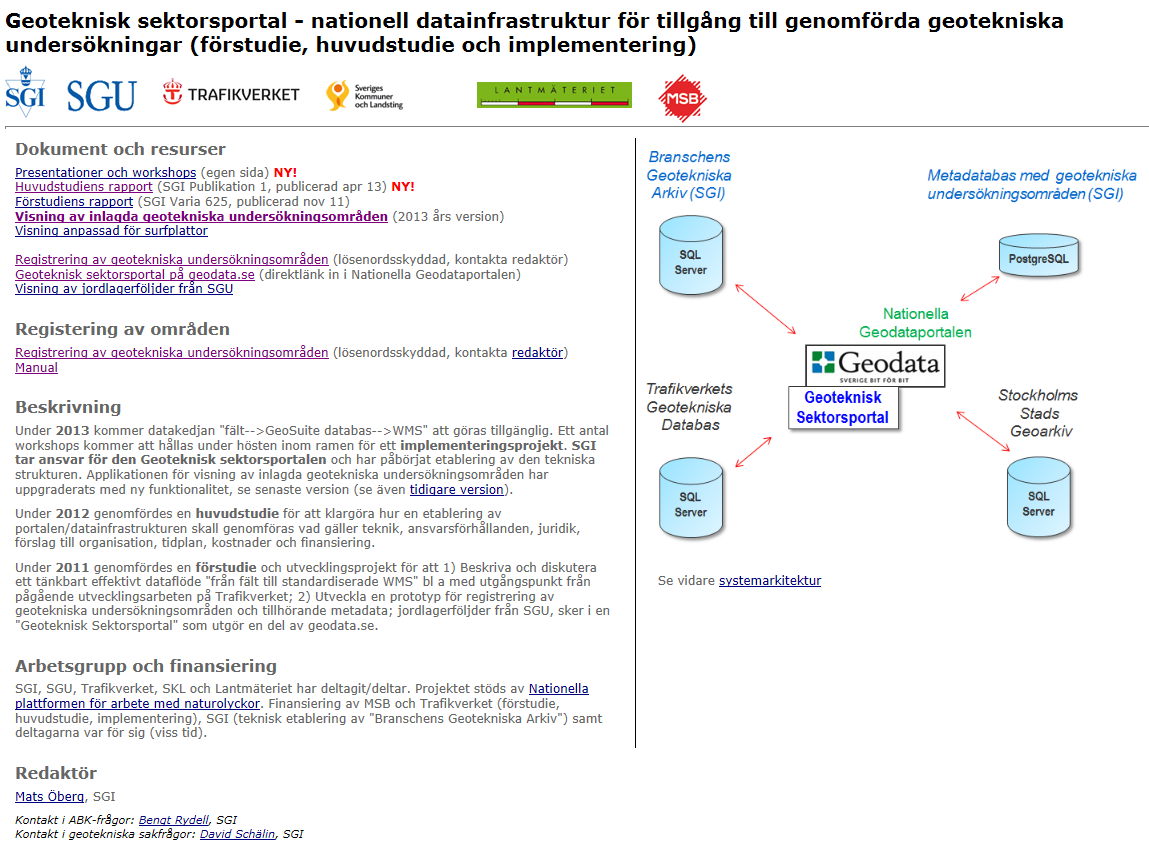 Projektets startsida: http://gis.swedgeo.se/startgsp/
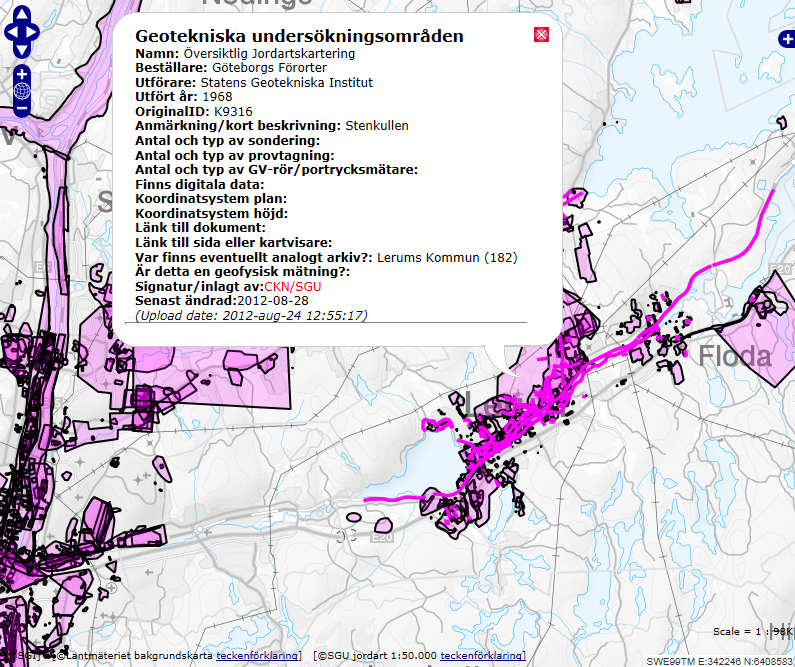 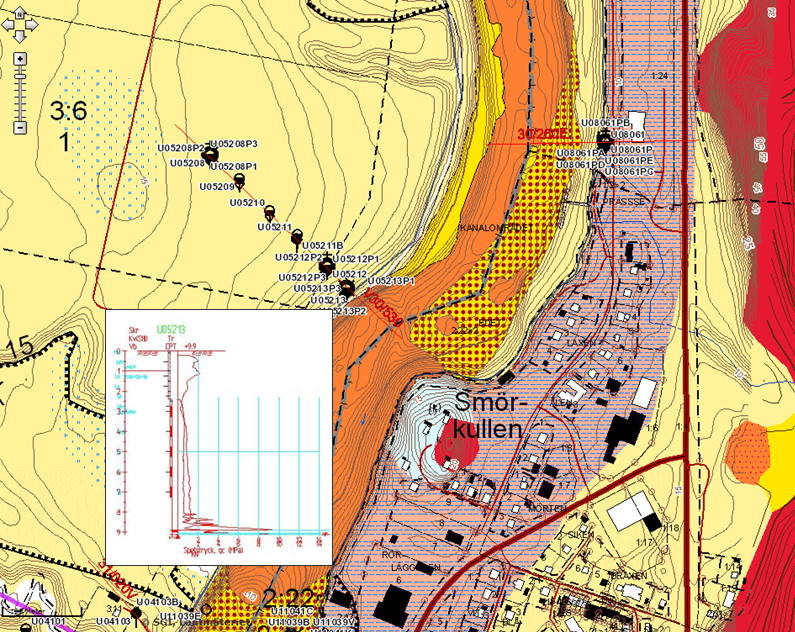 GeoSuite-projekt med korrektplansymbol, profilritning samt ev. RGeo/MUR
Geotekniska undersökningsområden
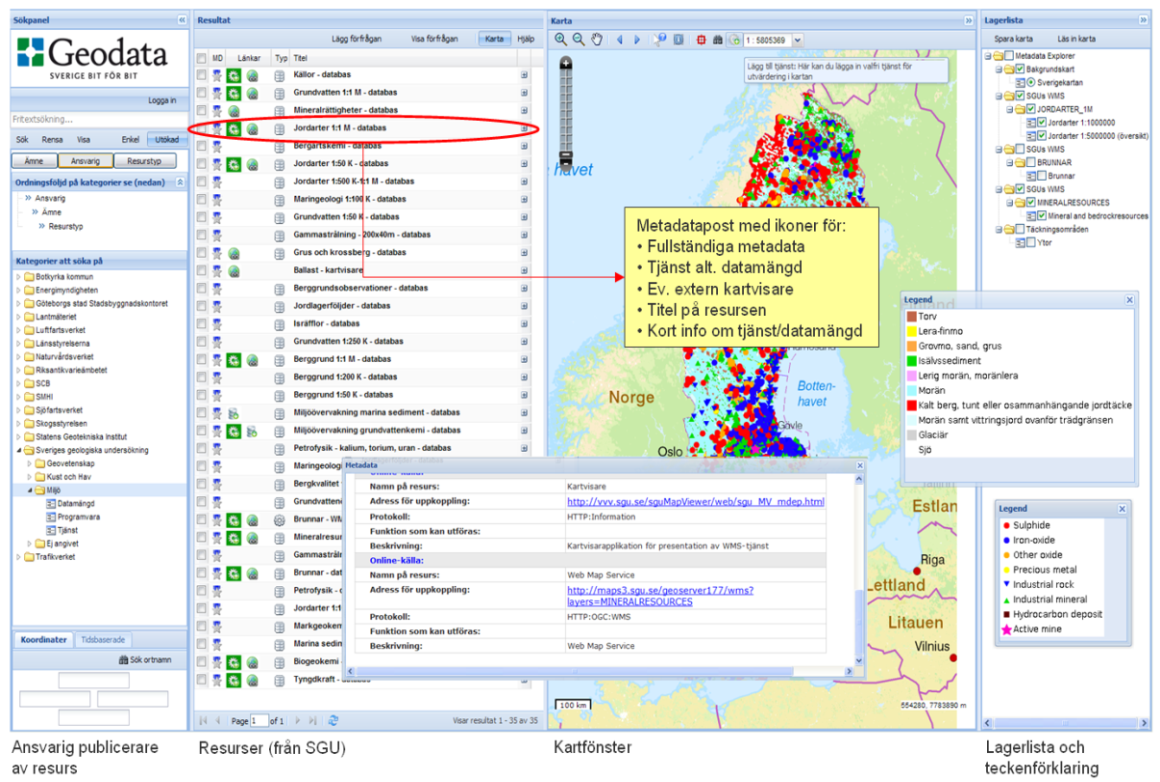 Geodata.se – Geoteknisk sektorsportal är några tematiska WMS-er av hundratals andra från svenska myndigheter och dataleverantörer
Från borrbandvagn  BGA  WMS på Geodataportalen 
				(och andra webbsidor)
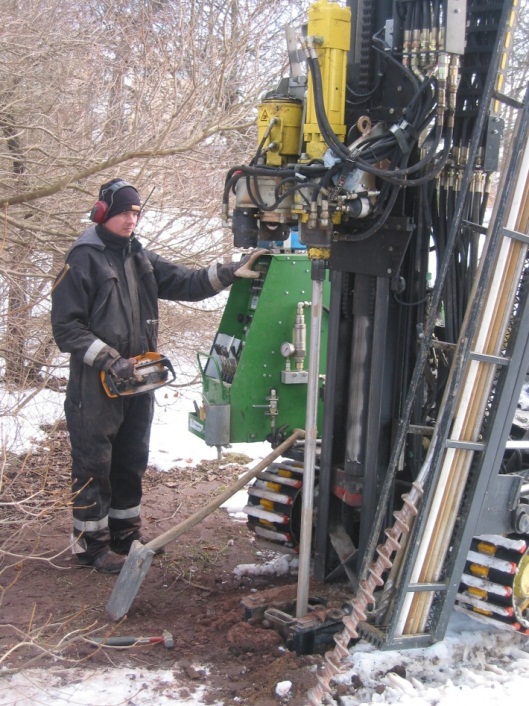 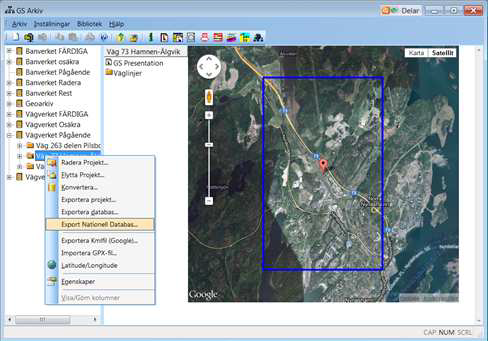 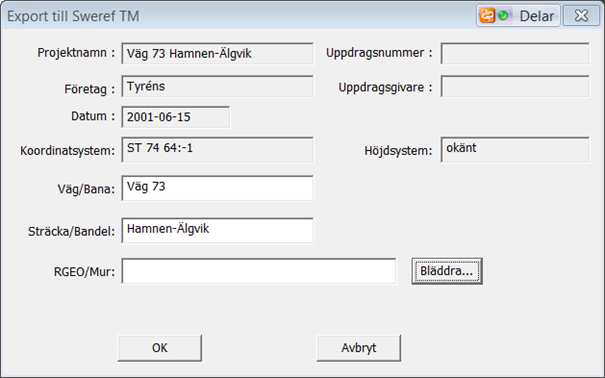 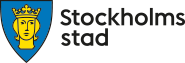 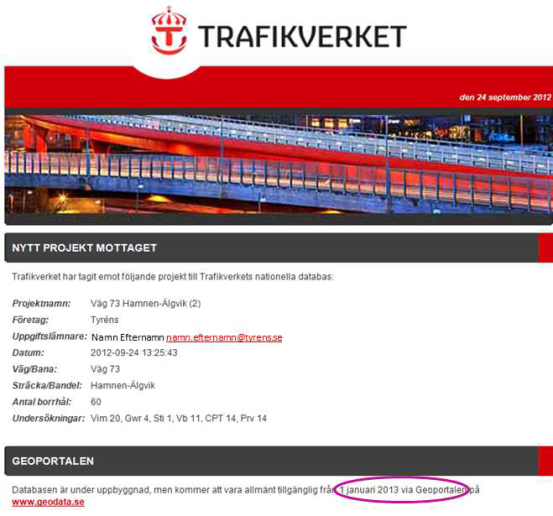 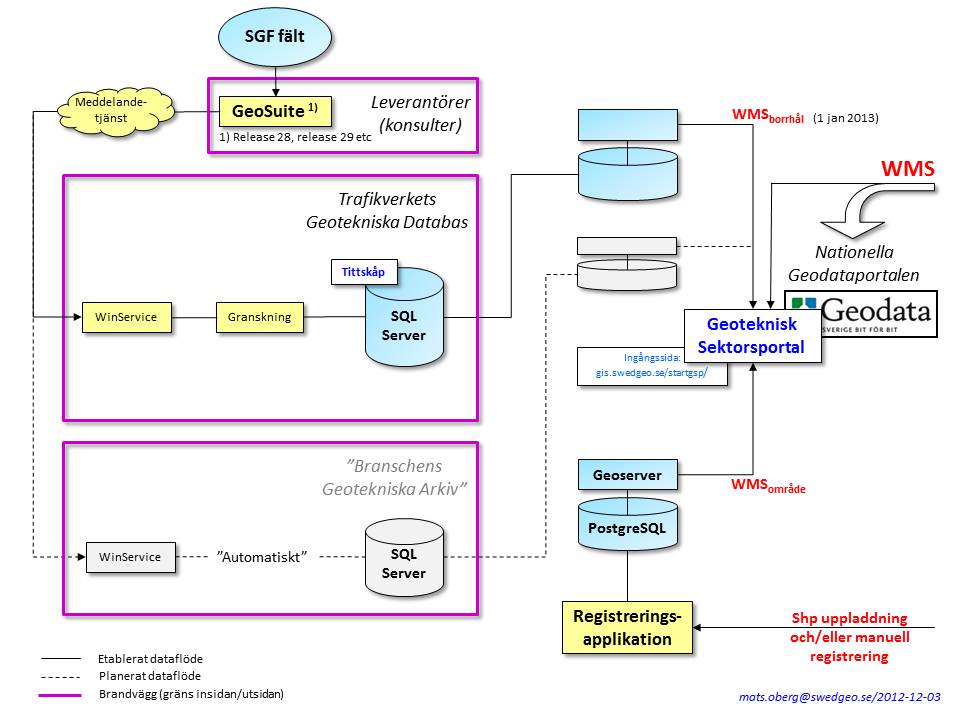 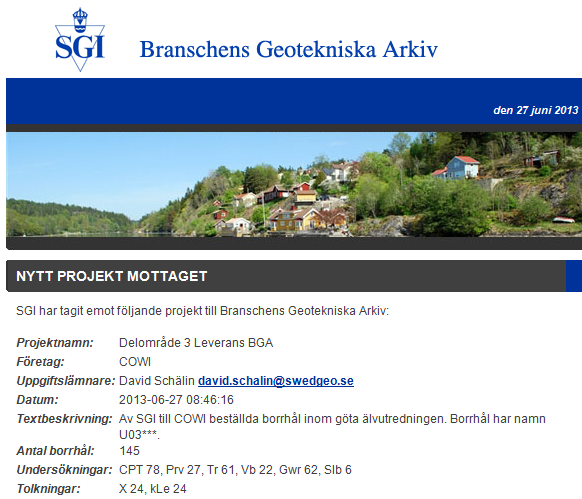 WMS
Visning av individuella borrhål (prototyp) från BGA
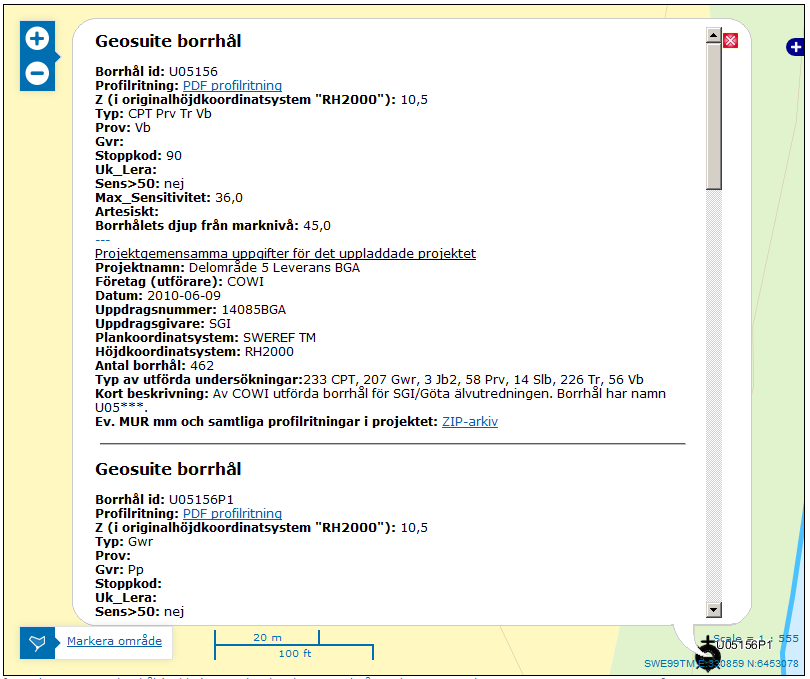 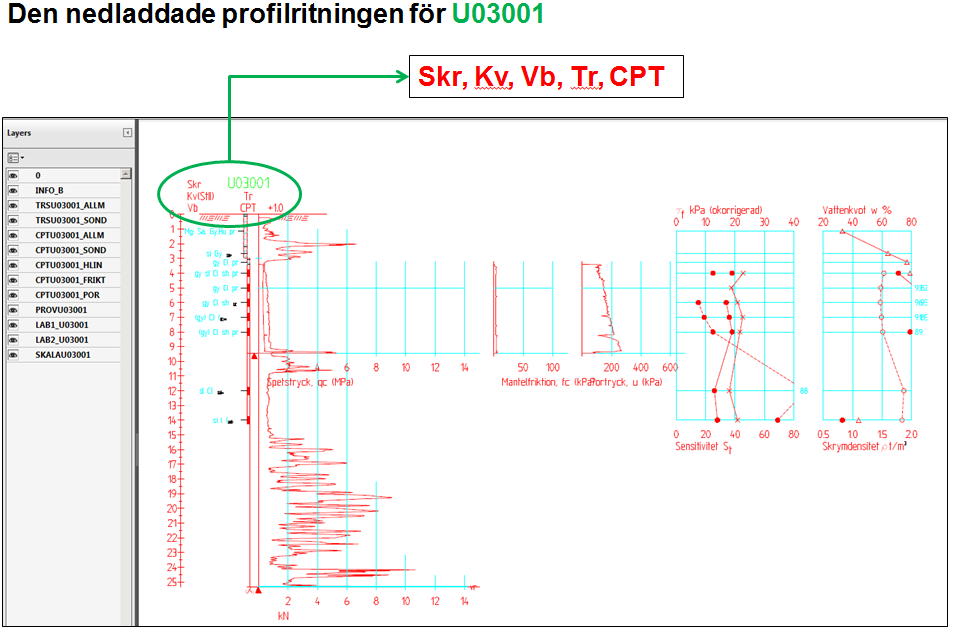 Dataleverantörer
Kommuner – planeringsunderlag och bygglov 

 Byggherrar inom offentliga och privata sektorn – 
  projektering och byggande

 Myndigheter – utredningar om t.ex. risker för 
  naturolyckor, karteringar av geologi och geoteknik


Data levereras av utförare av undersökningar

(Juridiska förhållanden – vad gäller för nyttjande av data - i stort utredda i samråd med jurister på LM, TRV, SKL och från branschföreträdare)
Exponering på nationella Geodataportalen
http://www.geodata.se/GeodataExplorer/?site=GeoteknikUser
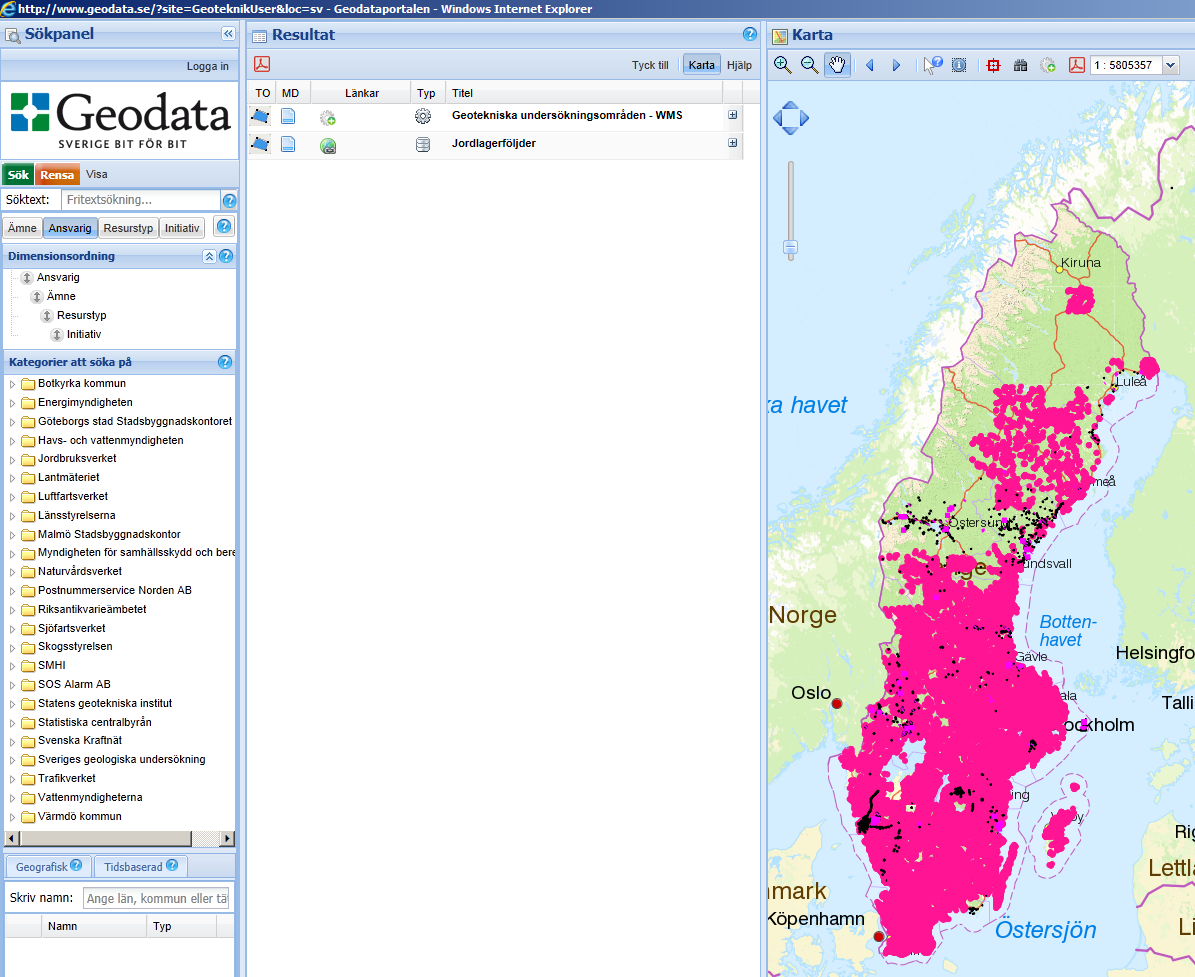 Här skall ytterligare komma in:
BGA Branschens Geotekniska Arkiv borrhål
TRV Trafikverket Geotekniska Databas borrhål
Sthlm Stad Geoarkiv borrhål
Göteborgs Stad?
Annat geoteknisk tematiskt?
Ev. demo
Geoteknisk sektorportal – tematiskt urval av hundratals WMS-er
Extra
Problemställning:
Ta in och exponera GPS- och fotoriktnings-taggade foton i editerbar webbapp
Användare skall kunna ändra läge/riktning samt lägga till även icke-GPS-taggade foton
Web Editor (ESRI Javascript)
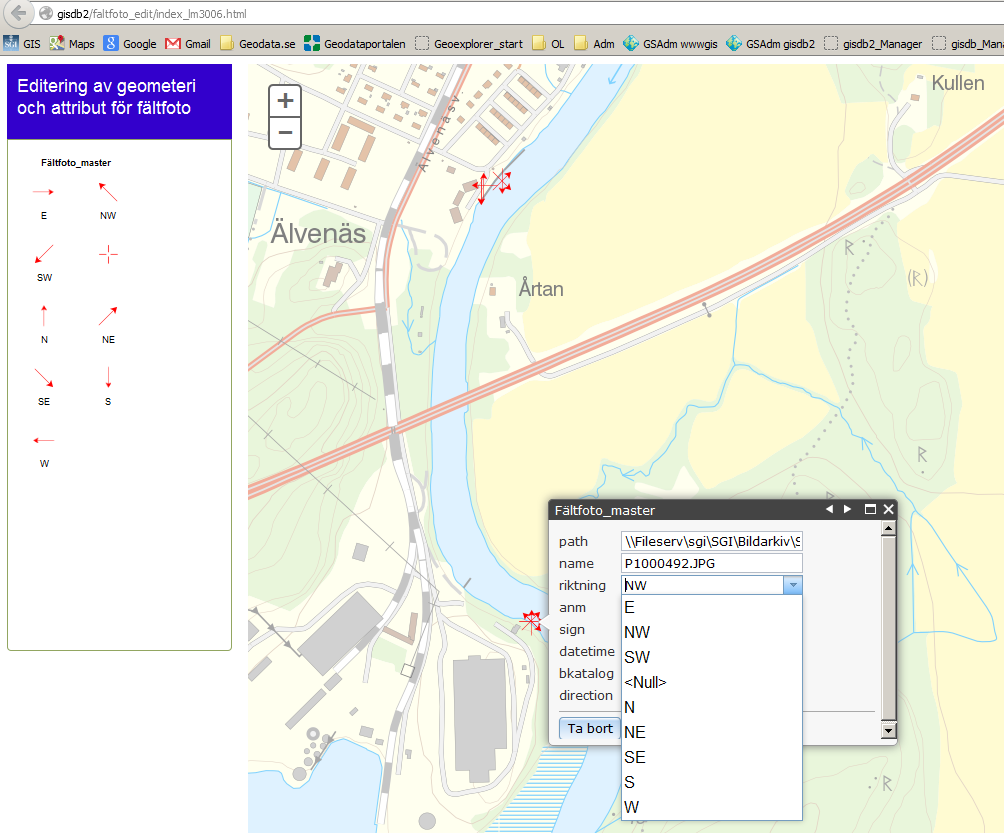 EXIF-data
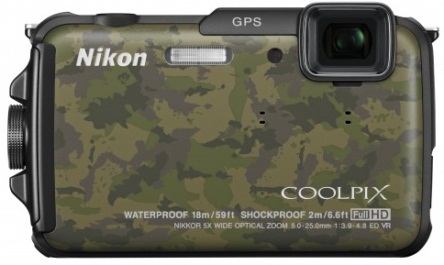 Model
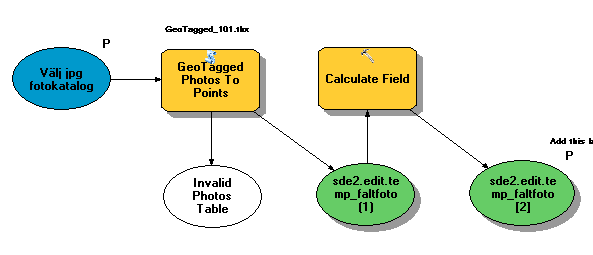 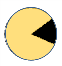 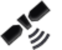